Turbulent Times for German Aviation Employees and their Representatives – the Ryanair Saga Michael Doherty 	& Michael Whittall
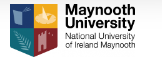 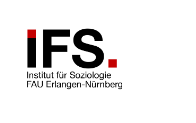 Structure
Viral Project 

The Ryanair Business Model  

Liberalization of the German Aviation Industry

Lufthansa – fighting an Unlevel Playing Field

Industrial Relations Landscape in the German Aviation Industry

Rolling back the Roll Back – a Silver Lining?

Discussion
Viral Project
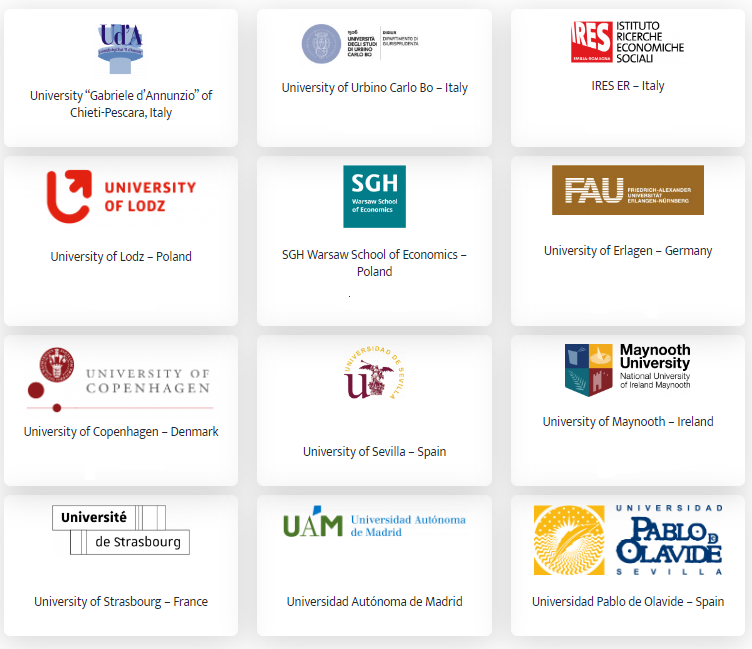 Viral Project
Viral Project
Viral Project
Viral Project
Since 1996, the EU Commission has undertaken massive efforts to make the aviation market cheaper… I have to be honest… To achieve this, it has been necessary to privatize the flag carriers. That was carried out. The people who were employed by Lufthansa used to be civil servants or had civil servant-like status. This was all transferred to the private sector and all these rights were, so to speak, dismantled. Then came the other step in the last 20 years, namely the liberalization of ground services and airports, which in my view are extremely critical infrastructures, but nevertheless this instrument of market liberalization was mistakenly applied there as well. ……………….
7
Viral Project
……………..As a result, a large part of the air traffic infrastructure has been massively damaged, quality has been seriously reduced, employee rights have been massively restricted, and incomes and social standards in air traffic have deteriorated massively… both in terms of ground services, pilots and flight attendants. (Ver.di union officer)
8
The Ryanair Business Model
START
RELAUNCH
Est 1985 (to compete with legacy airlines on UK routes)
“low-cost/
No frills”
Study Southwest Airlines, Dallas, USA
high passenger- staff member ratio
1990- losses of £20m
Outsourcing (catering, aircraft maintenance)
9
The Ryanair Business Model
PRECARIOUS SKIES
Staff ‘multi-task’ (e.g. clean)
Commission 
for inflight sales
Training 
costs
Staff pay for uniforms, 
etc. 
(mobile phone charging)
Pilots self-employed

Cabin-crew agencies
25.07.2022
10
The Ryanair Business Model
Remember me?
11
The Ryanair Business Model
ENEMIES OF THE FREE MARKET
European Commission

“Morons”
Travel Agents:
 
“Should be taken out and shot”
British Airways:

“Expensive Bas……  “
Trade Unions:

“%$%%$$”
25.07.2022
12
The Ryanair Business Model
threat of strike action and co-ordinated trade union action across EU in 2017….
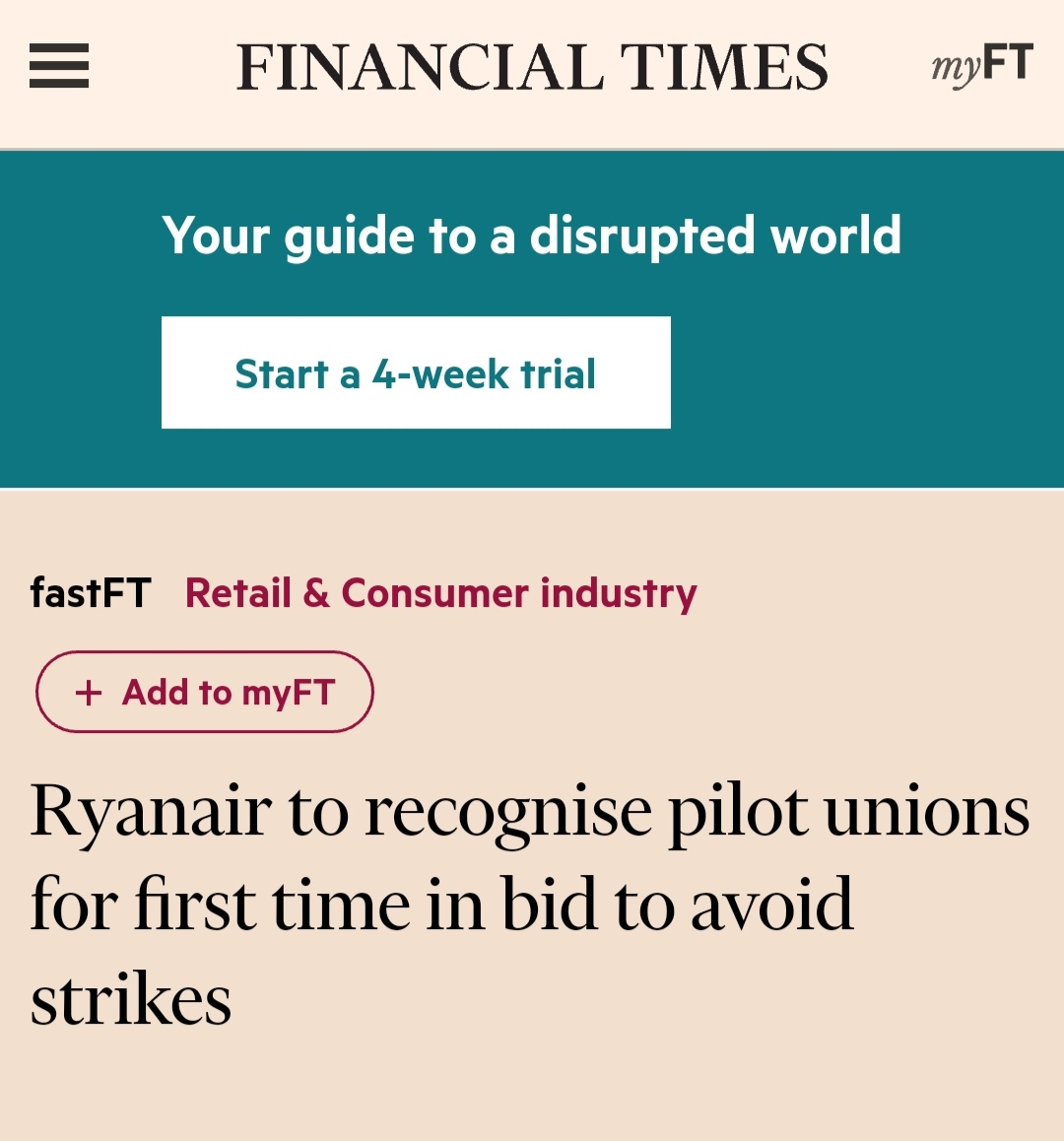 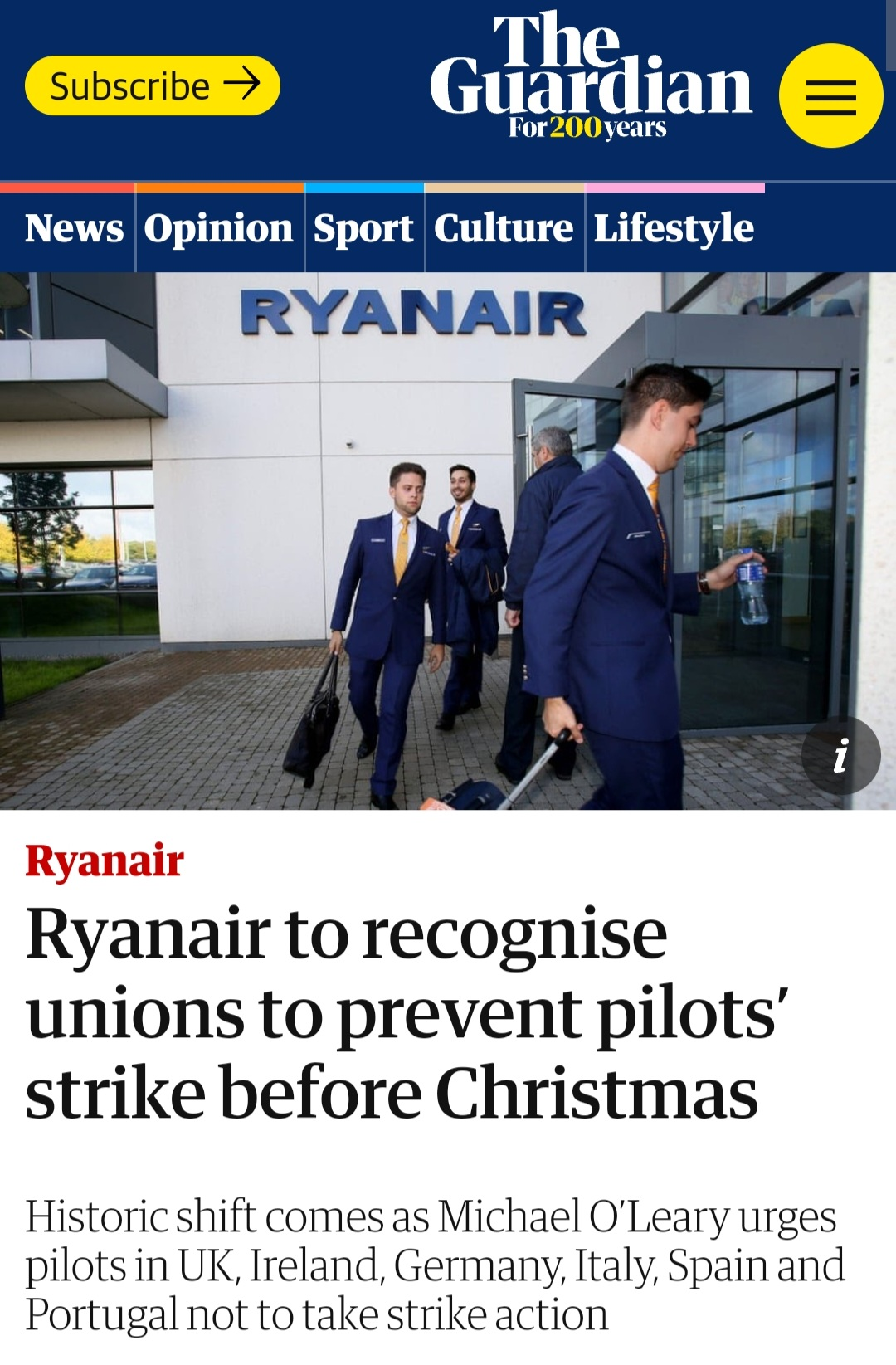 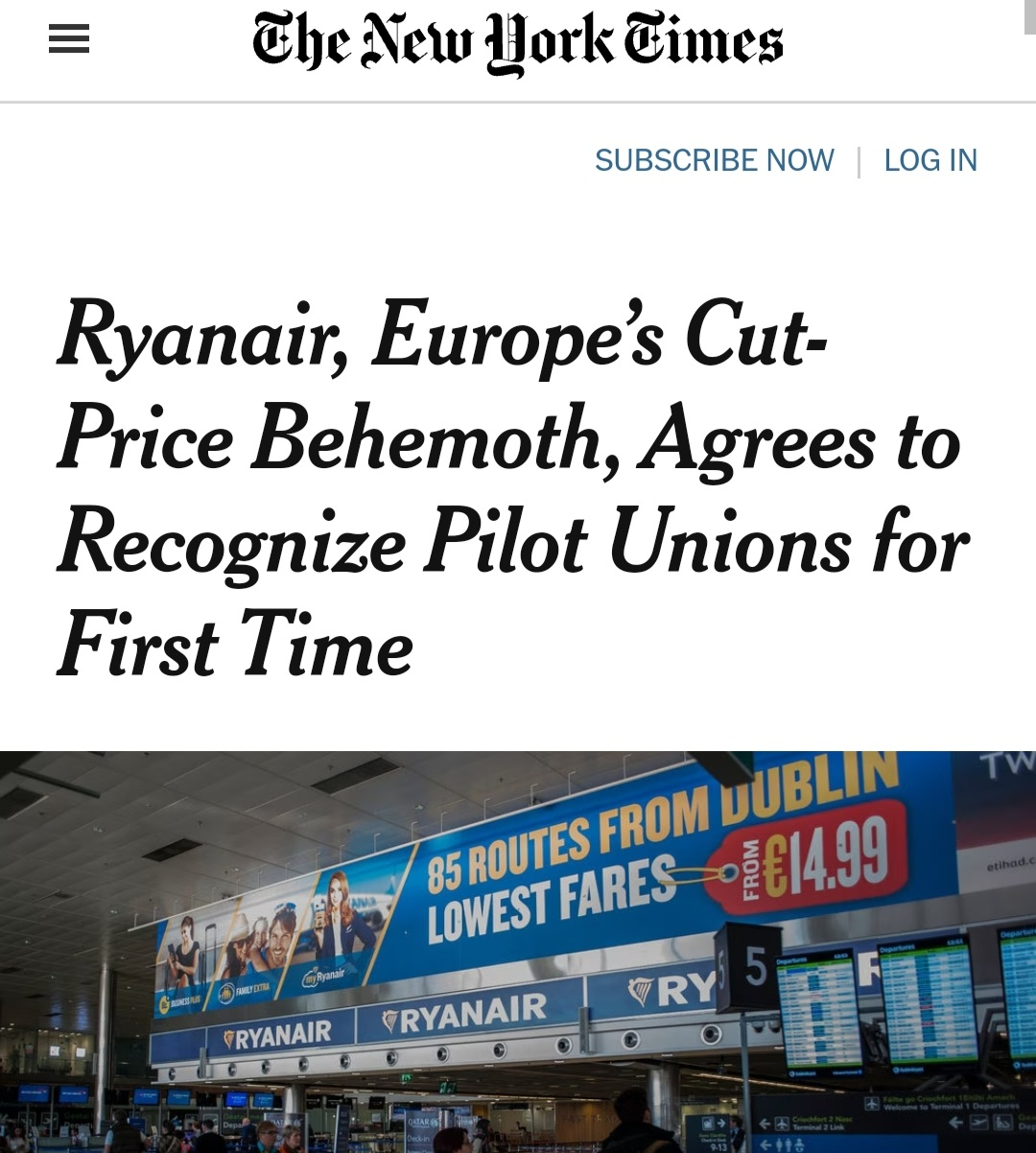 13
Liberalization of the German Aviation Industry

Number of passengers from German airports 2001-2021
14
Liberalization of the German Aviation Industry

The development of low cost routes from Germany
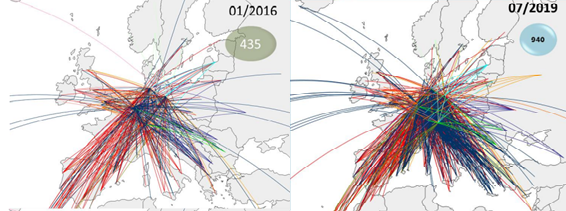 25.07.2022
15
Liberalization of the German Aviation Industry

Percentage of LCC Starts at German Airports
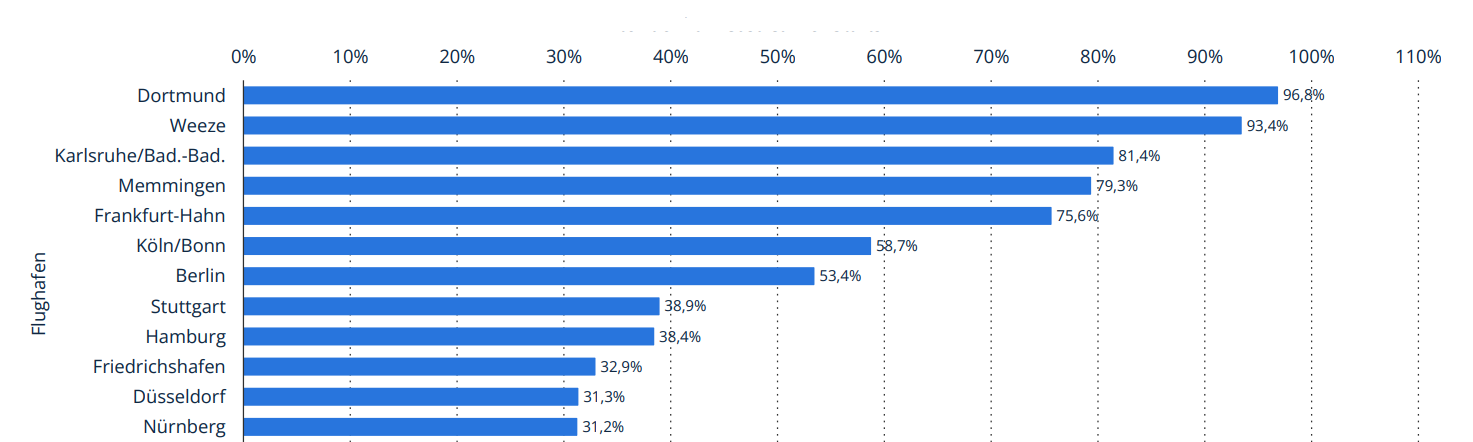 16
Liberalization of the German Aviation Industry
The Average Ticket Price of Low Cost Carriers
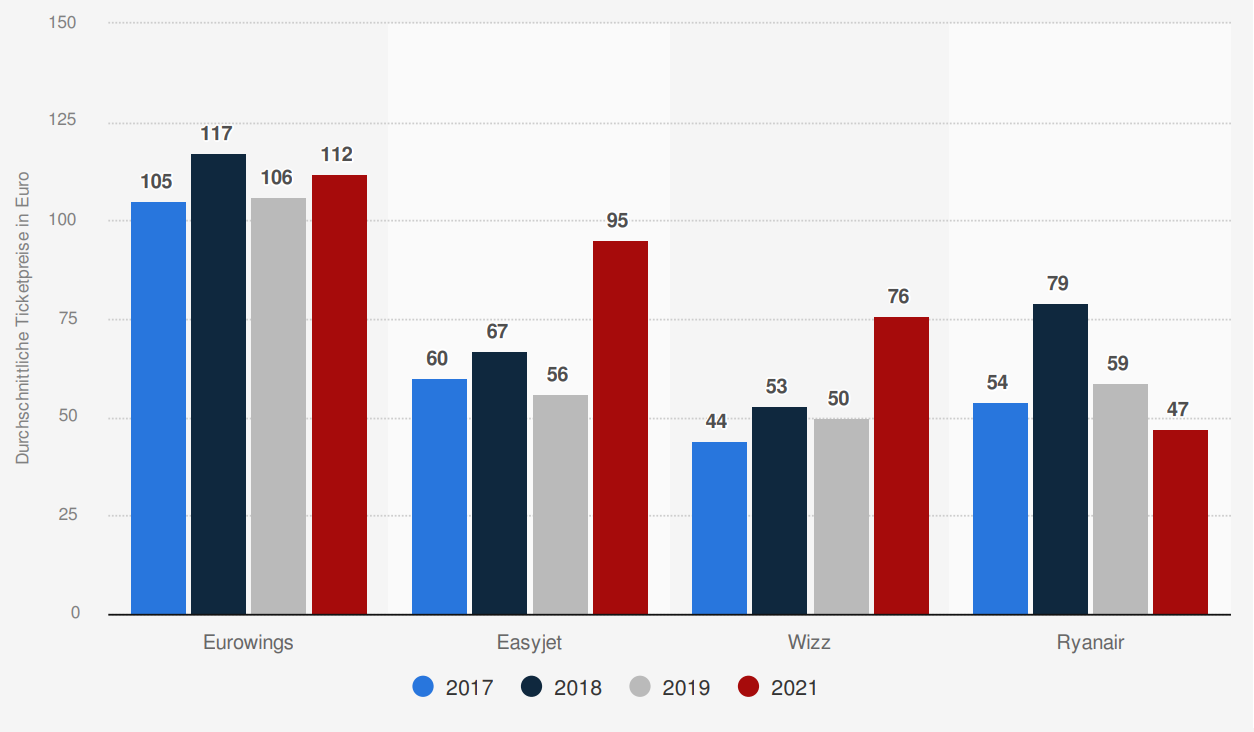 17
Liberalization of the German Aviation Industry
The percentage of third party ground-handing services at German airports
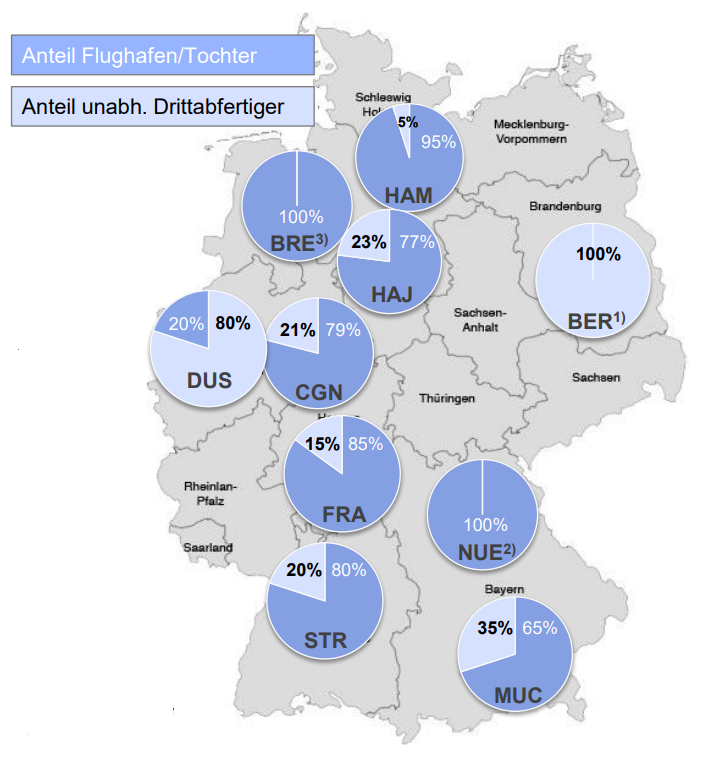 18
Lufthansa Group – fighting an unlevel playing field
Passengers Flying with the Lufthansa Group 2003-2019
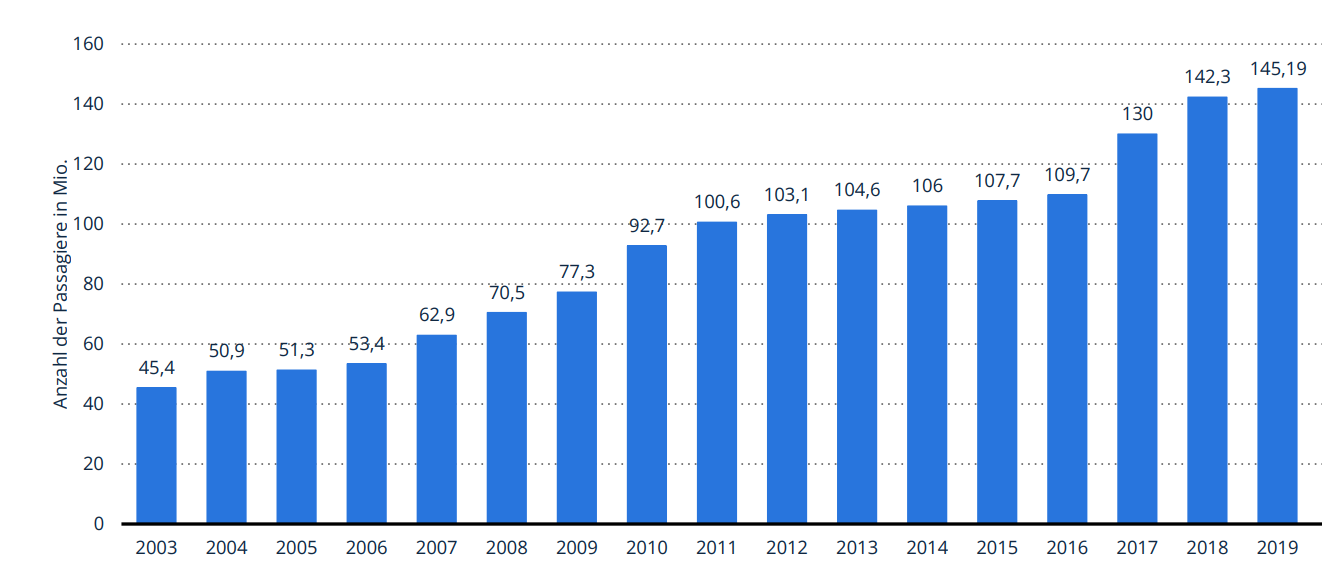 19
Lufthansa Group – fighting an unlevel playing field
Adjusted EBIT 2010-2018
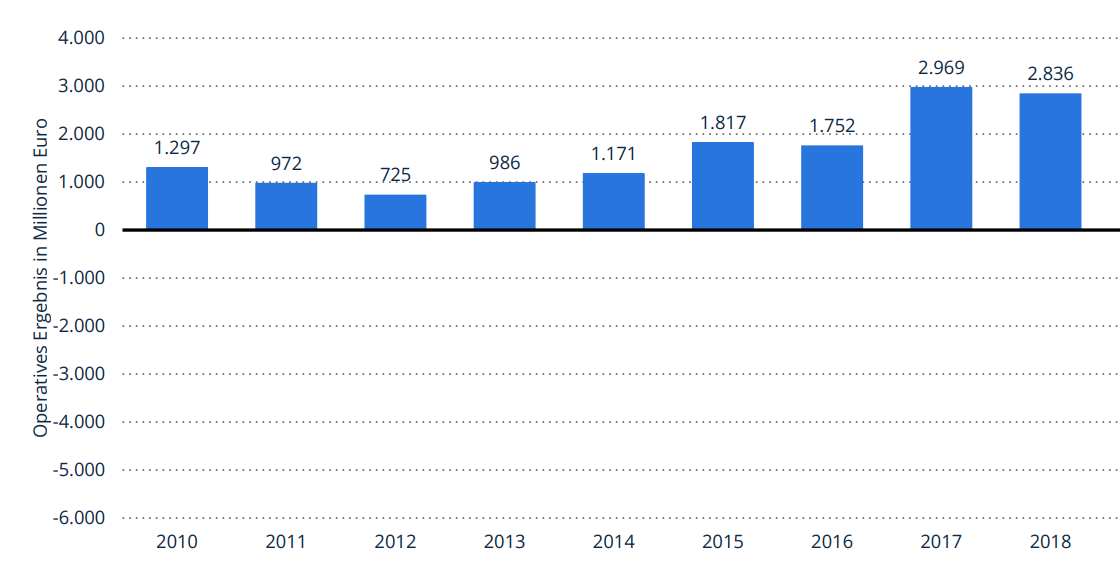 20
Lufthansa Group – fighting an unlevel playing field

Network Airlines – Shopping Frenzy
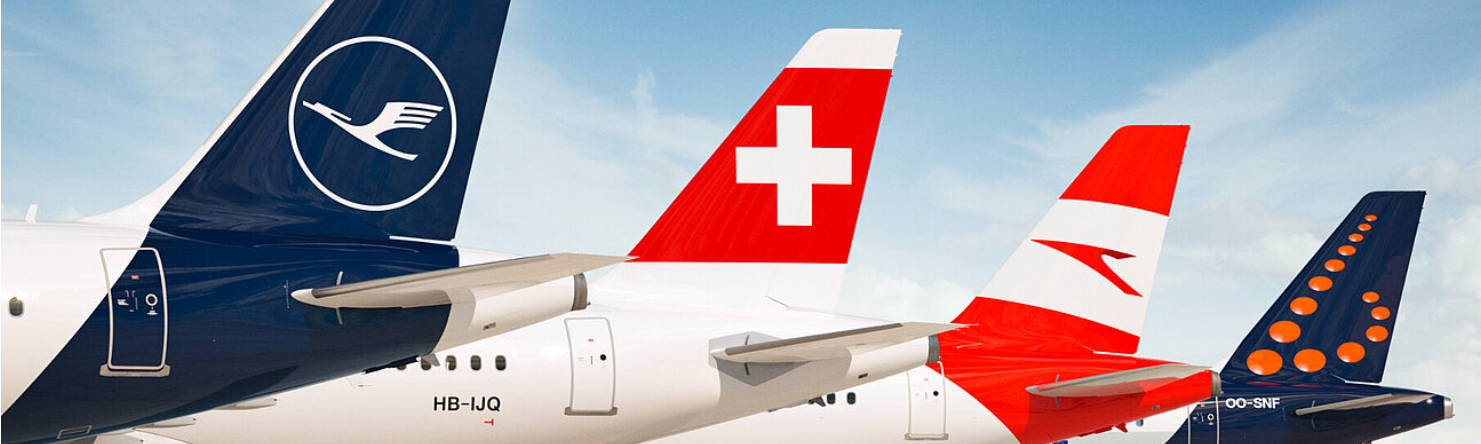 Lufthansa		SWISS		Austrian 		Brussels
21
Lufthansa Group – fighting an unlevel playing field

Low Cost Carrier Strategy - Eurowings
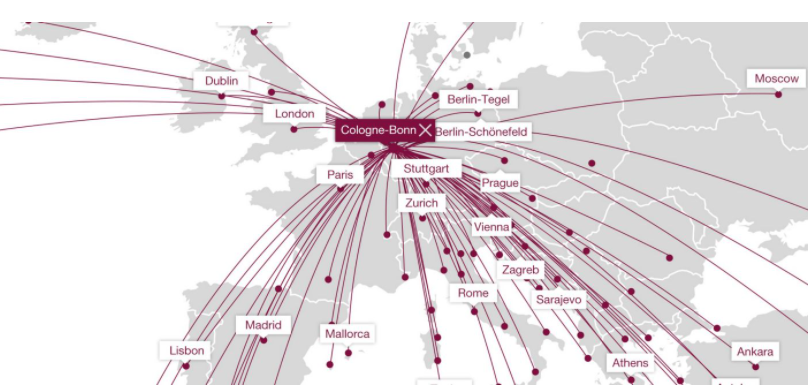 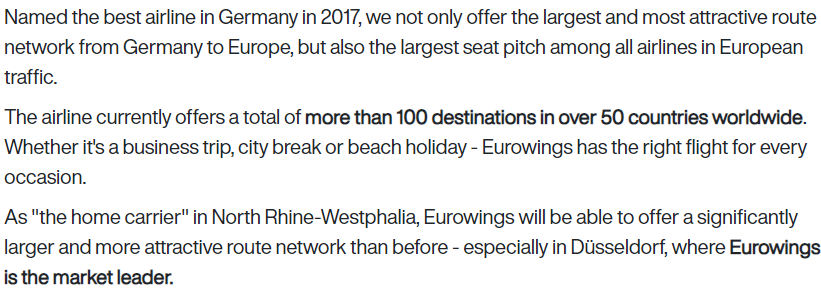 22
Lufthansa Group – fighting an unlevel playing field

Low Cost Carrier Strategy - Wet & Dry Leasing
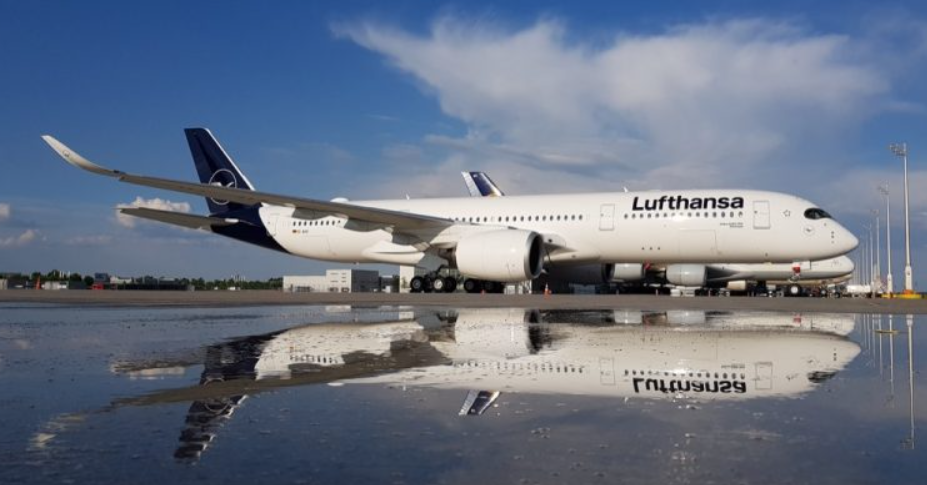 23
Industrial Relations Landscape in the German Aviation Industry
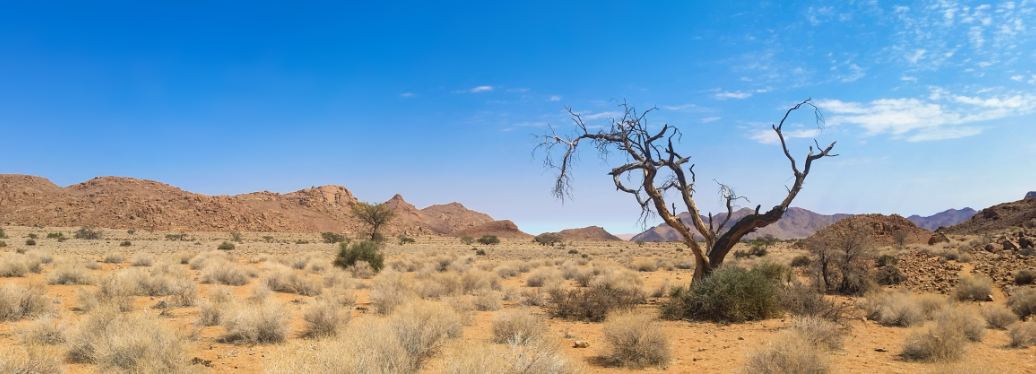 24
Industrial Relations Landscape in the German Aviation Industry
Modell Deutschland Light
25
Industrial Relations Landscape in the German Aviation Industry
Wasteland – Homebase Principle
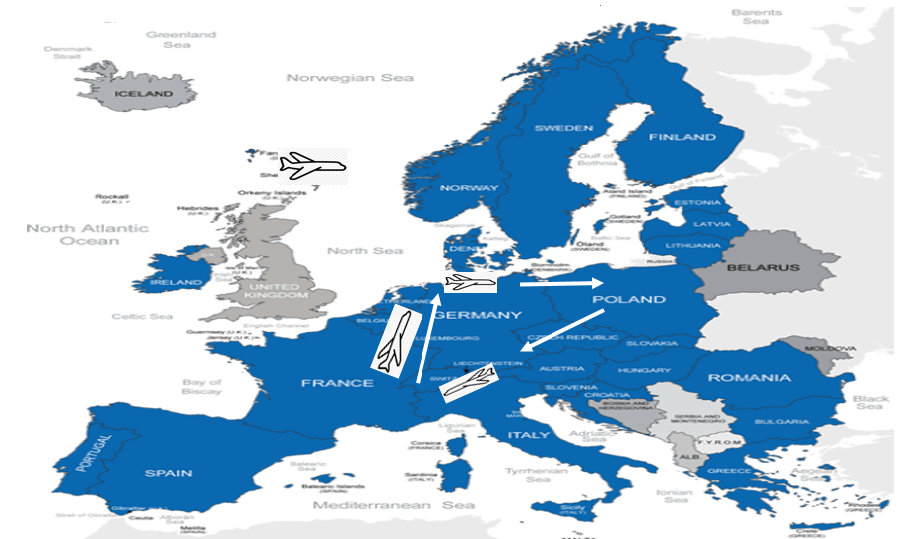 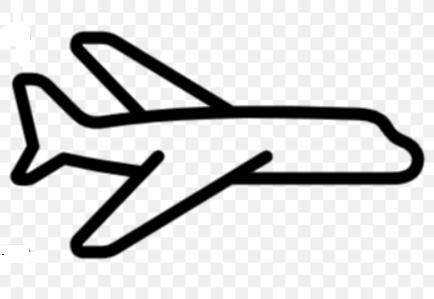 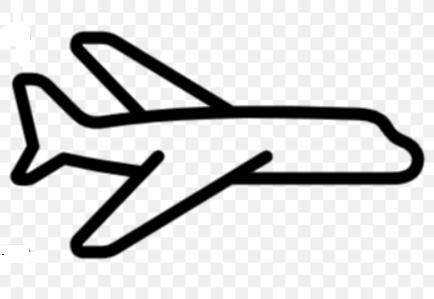 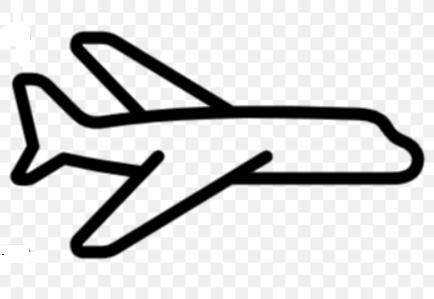 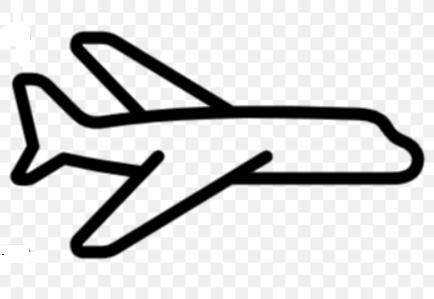 26
Industrial Relations Landscape in the German Aviation Industry
Wasteland – Homebase Principle
So, I can, as it were, under the European freedom of movement of  workers, I can [employer] say: 'You live in Berlin, but we hire you in the Warsaw office or flight operations in Warsaw… You can move to Warsaw or you can just come to Warsaw before you start work, get on the plane to Hamburg as a passenger and then start your job in the cockpit in Hamburg.' Then I might have a Polish employment contract and not a German one… [T]he homebase regulation… will be our next big battle and a big challenge... In Poland, they have very liberal regulations for the self-employed, bogus self-employment is not as regulated there, as it is here [Germany]. (VC union officer)
27
Rolling back the Roll Back – a Silver Cloud
28
Thank your for your attention!